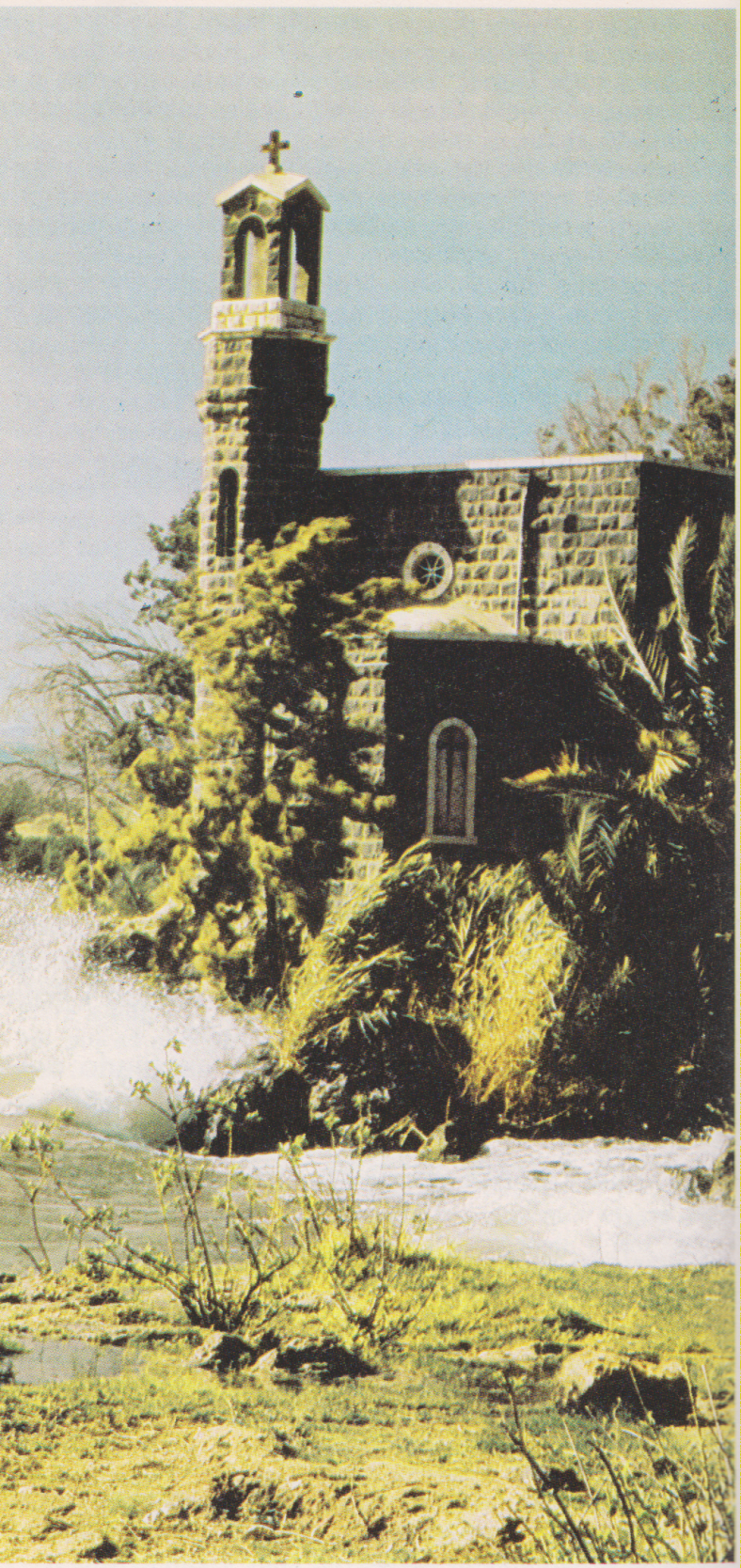 Tabga, chiesa del primato